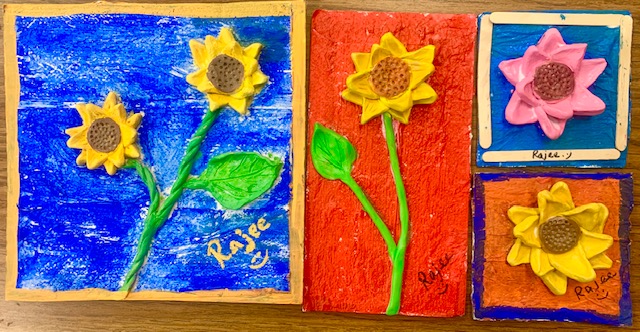 Clay Mural Painting
Tk, Kinder & Grade 1
March 2022 Art project
Quail Run Elementary
Rajee Subramanian
Art Show – May 19 – Open house
2019 – 2000 plus art pieces 
Art submissions due on April 29 need 2 art projects from each class
2 pieces each student 
Art has to be mounted/ backing needed 
Select 2 art from your class 
Below is the link to 2019 Art Show!

https://www.youtube.com/watch?v=tdcMVUSEcc4
Artist : Vincent Van Gogh
Dutch Painter, 1853 – 1890 (37years)
Impressionists artist 
Color was his chief symbol of expression, bold brushstrokes & colors, layers of paint
Van Gogh specializes in oil paintings 
Highly intelligent, emotional and had a difficult life
His painting career was only for 10 years but he produced over 900 art pieces
 His paintings were recognized only after his death
He died as a poor man
Van Gogh’s Biography  https://www.youtube.com/watch?v=qv8TANh8djI
Inspiration : Vincent Van Gogh & Sun flowers
Sunflower means gratitude for Van Gogh
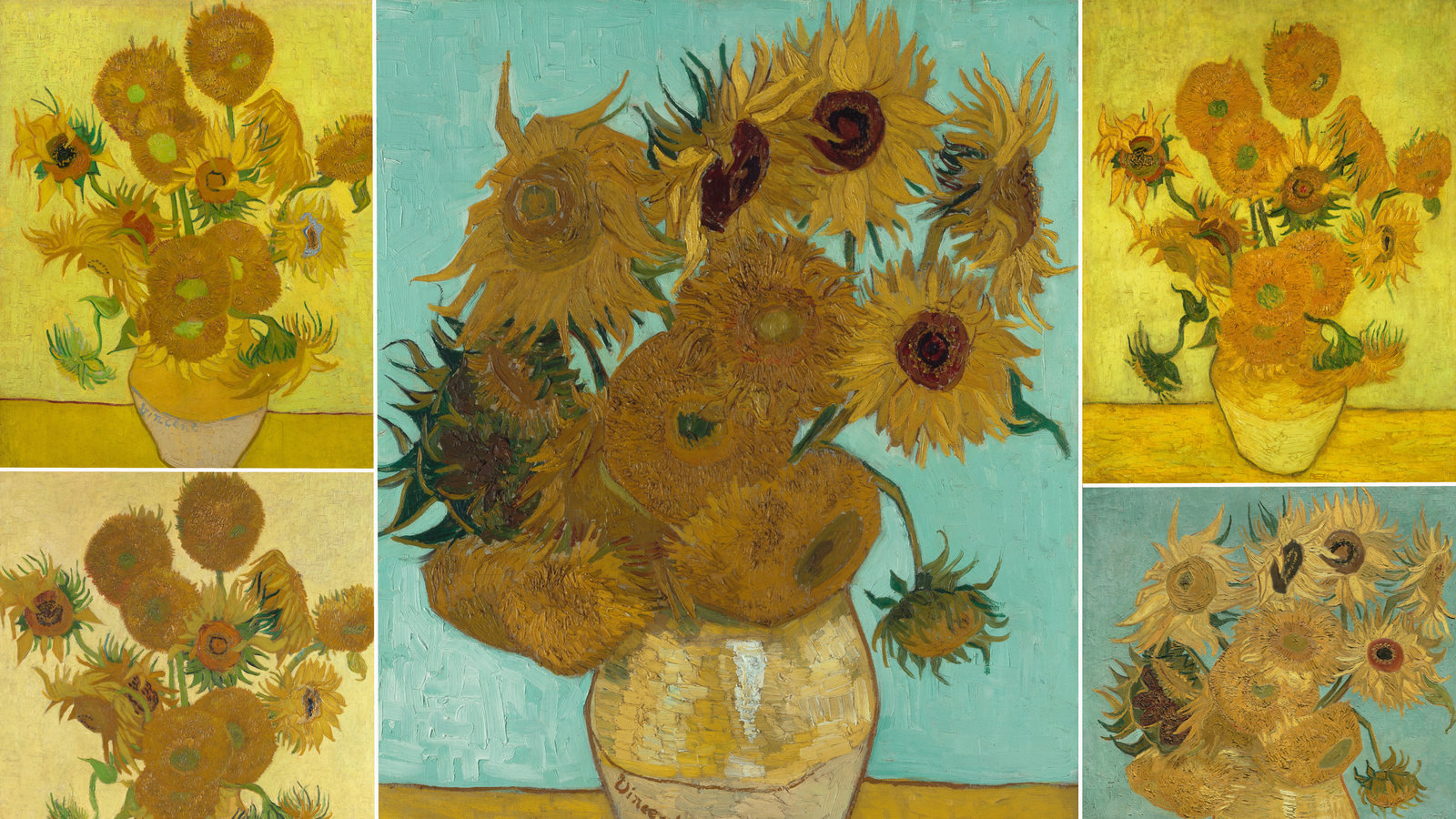 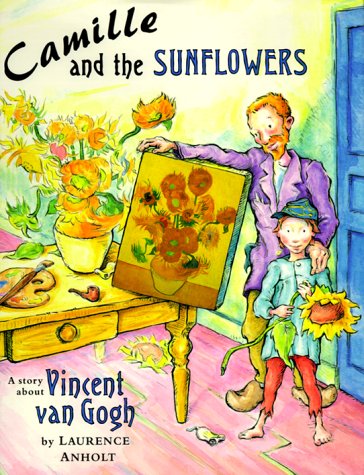 Video book link: https://www.youtube.com/watch?v=dJQEdMtGJsE
Art Technique
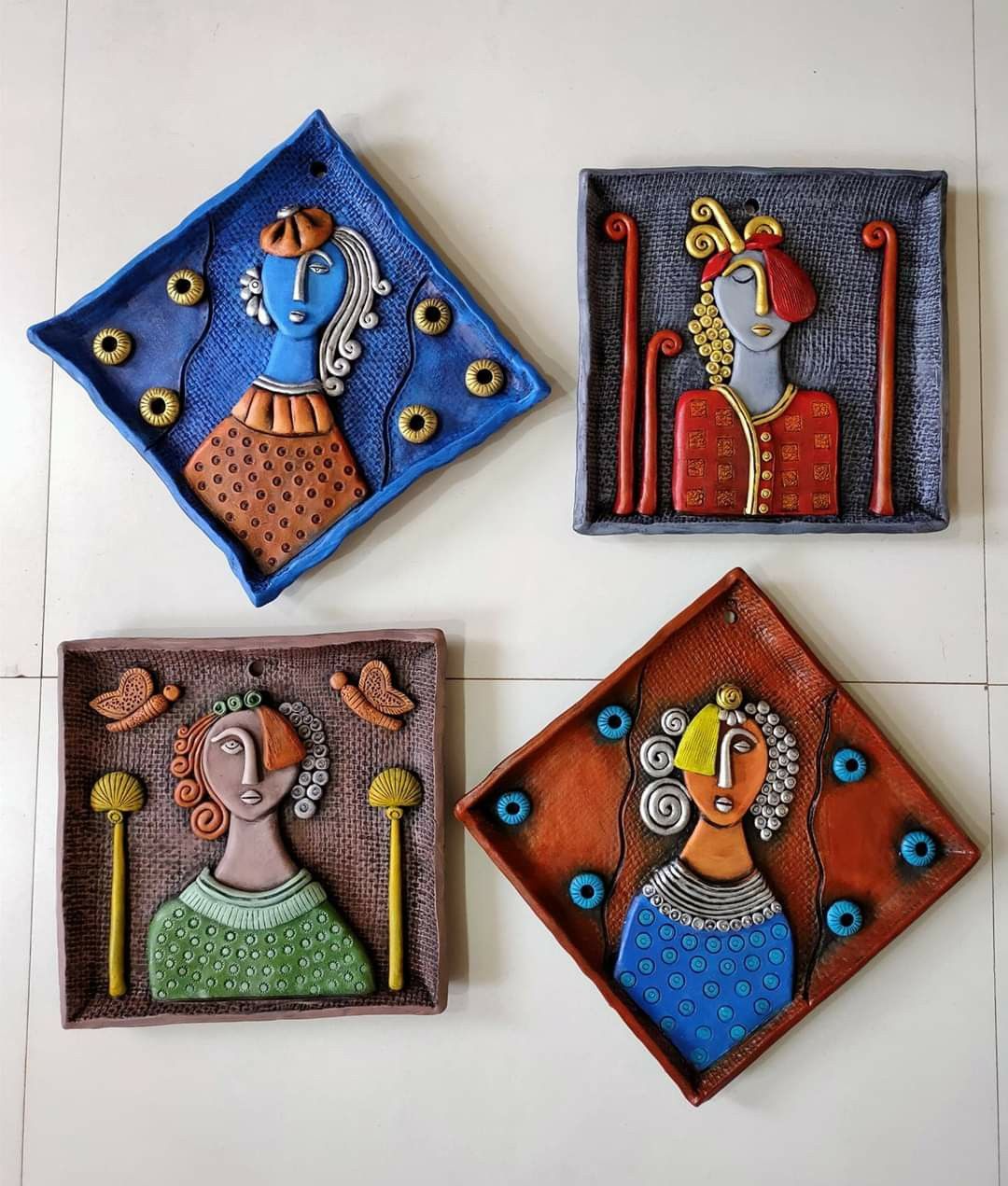 Clay Painting – Adding clay to the CARDBOARD and then paint on it.
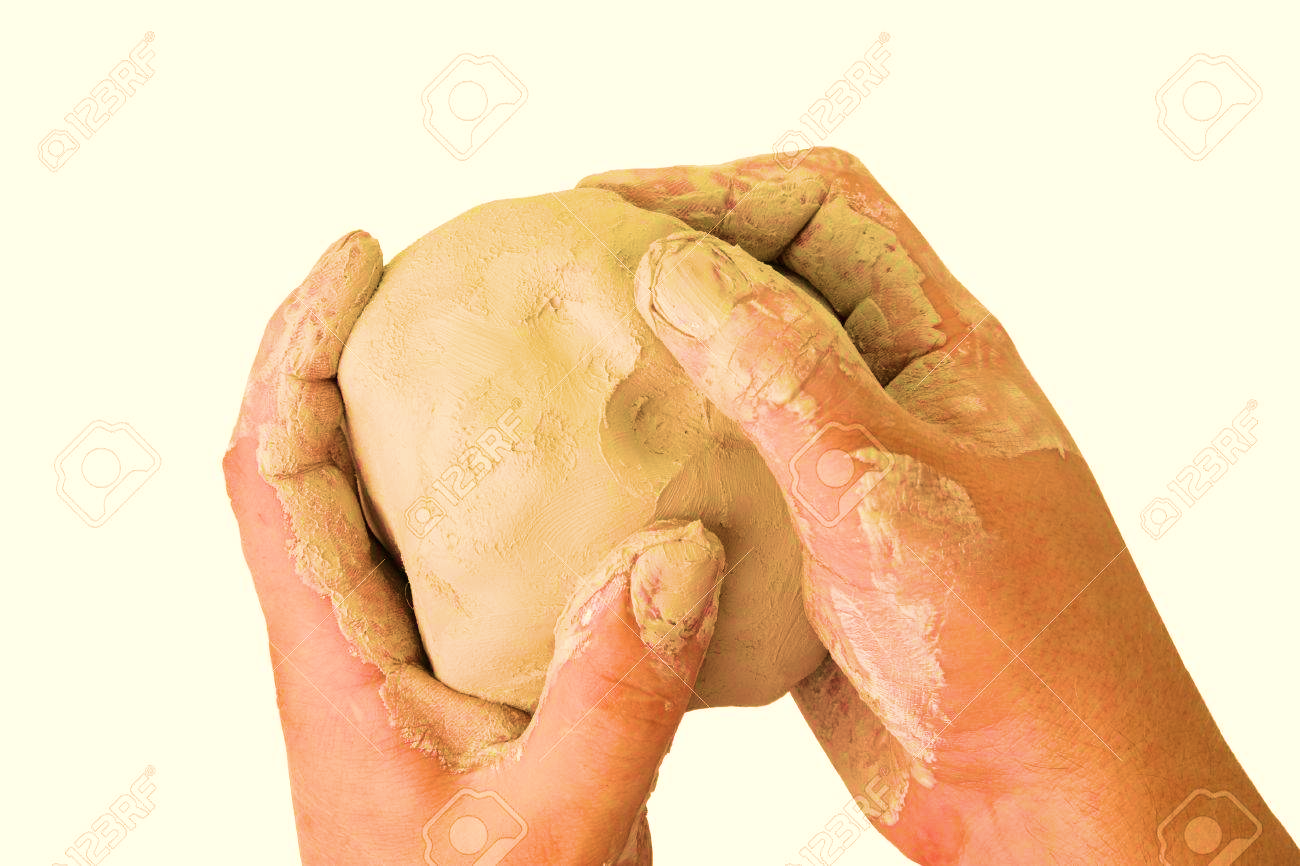 Materials
Cardboard
--5 X 5 rectangle – Grades 2 & 3
All Grades 
Clay
Mod podge
Acrylic paints
Sponge (optional)
Craft sticks (Optional)
Tissue paper
Paper plates 
Thick brush – 1 per student 
Thin brush – 1 per student
Procedure
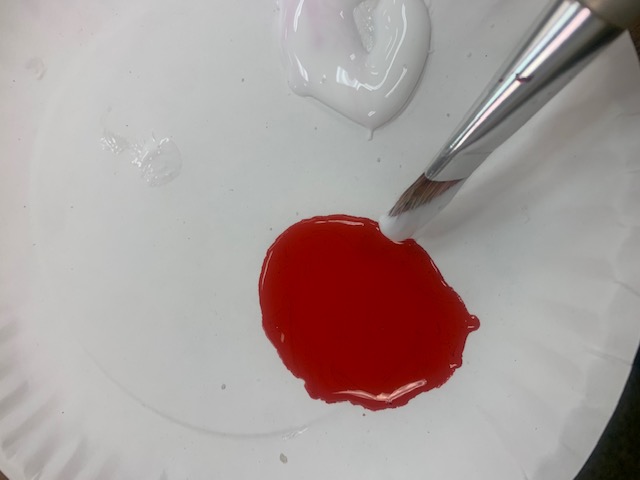 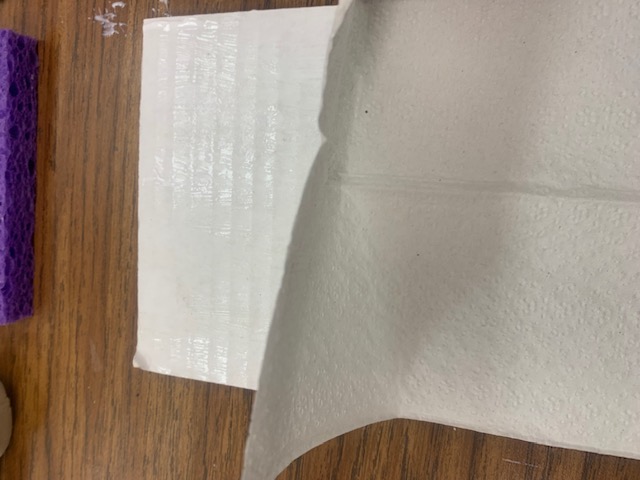 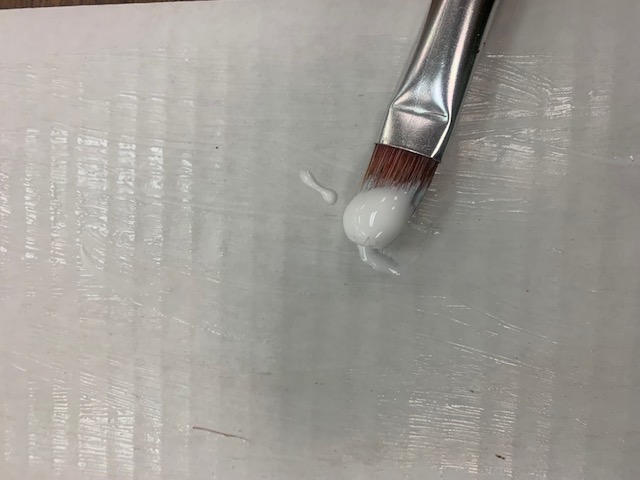 Mix mod podge and background color and apply the mixture all over the tissue
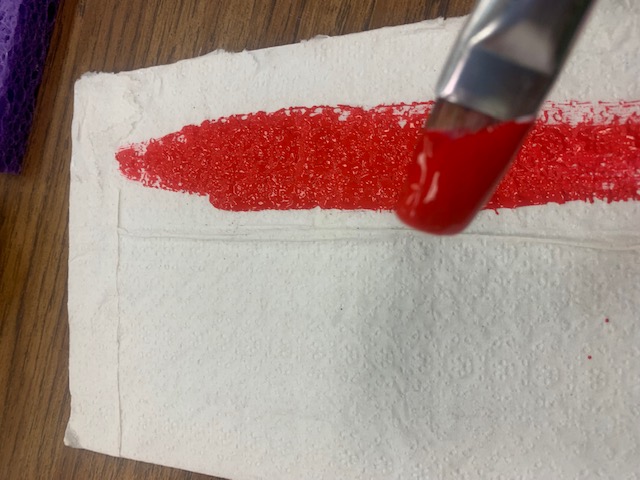 Lay the tissue paper over the mod podge, cut excess tissue paper or add more to cover the entire cardboard
Apply mod podge on the cardboard
Procedure
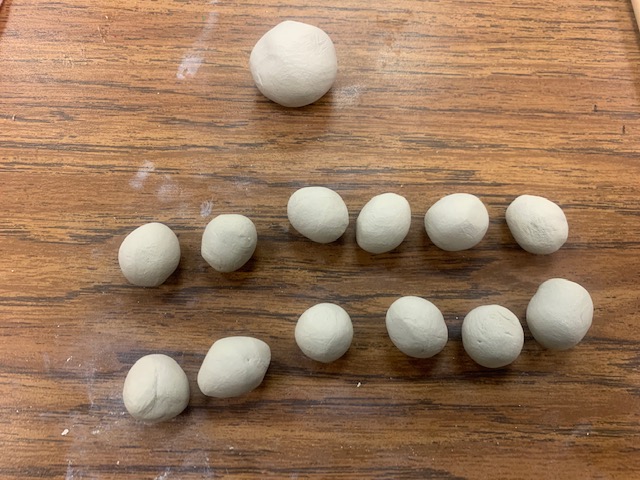 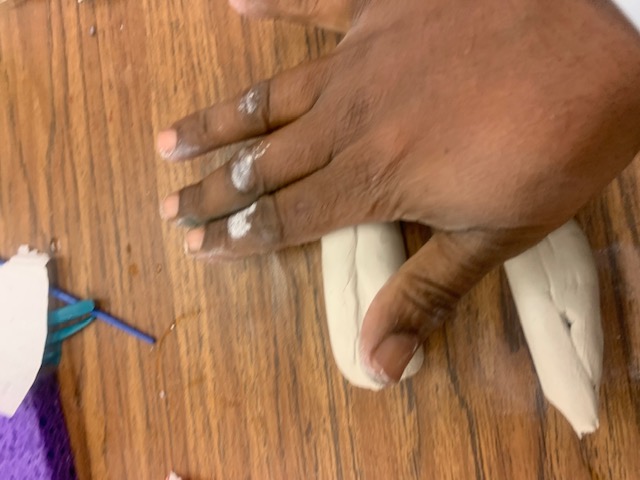 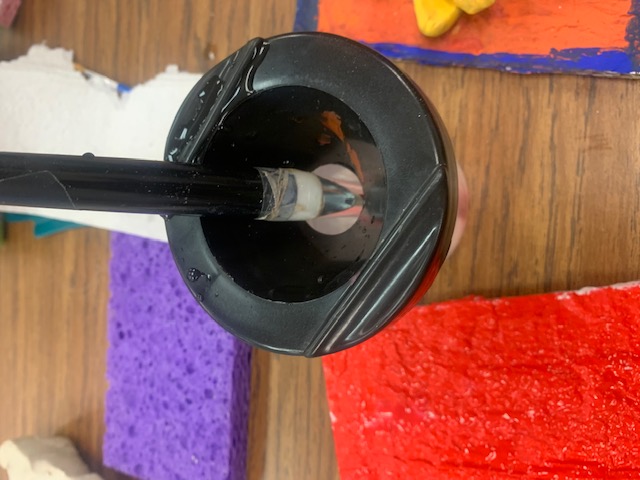 12 small balls size of a peanut M&Ms
And one slightly bigger size for the center dial
Split the given clay in two equal portions and roll on the table using your hand
Once you are done with the background put the brush in the water cup
How do I make the petals?
The petals has to be thick on the front edges, if the petals are thin then it will break off during the drying process

Make all the petals first
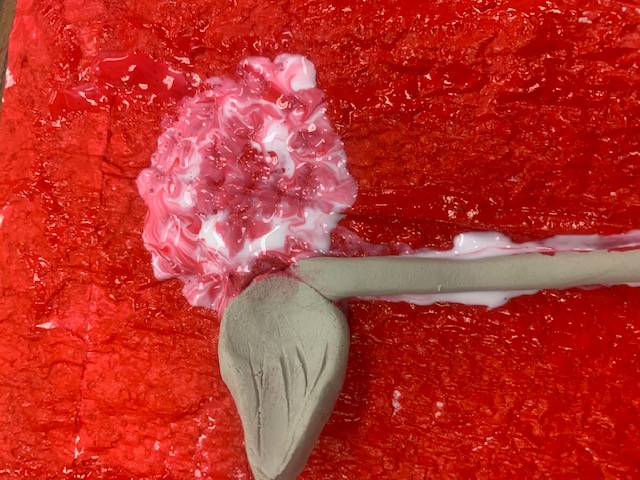 Procedure
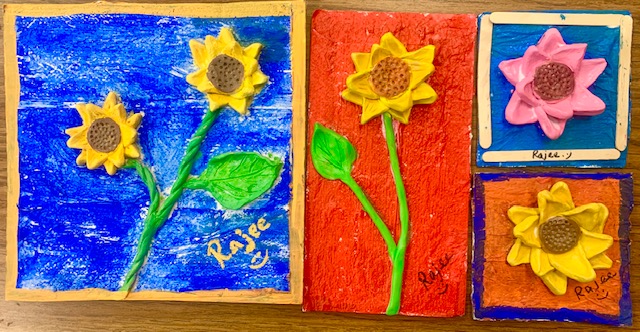 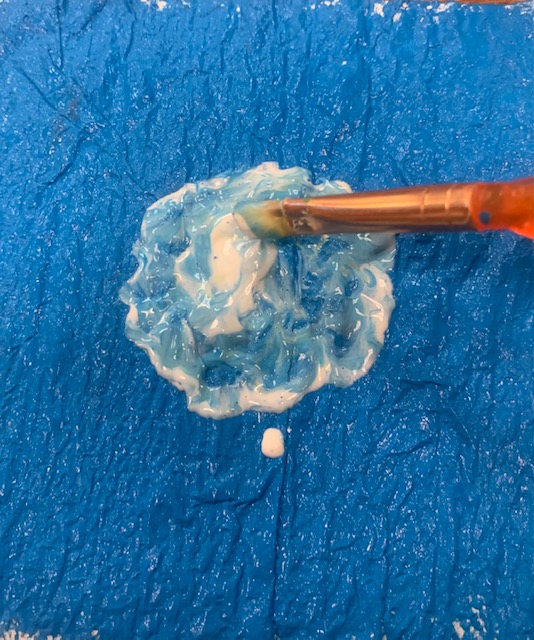 Use small brush to roughly put some mod podge in the center of the cardboard
Place the petal on the edge of the center and gently press down on the inside edges of the petal
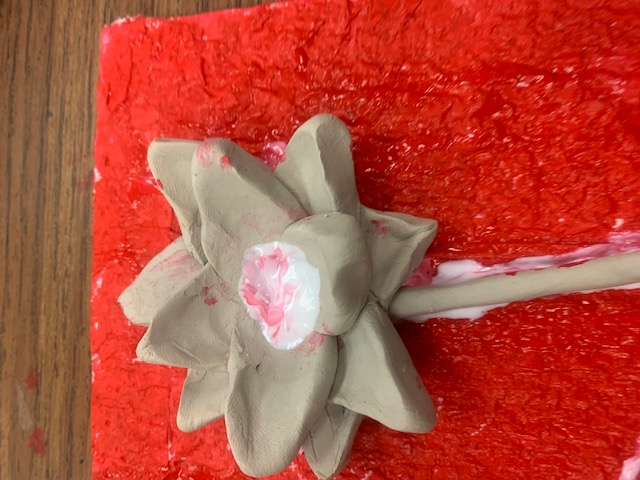 Procedure
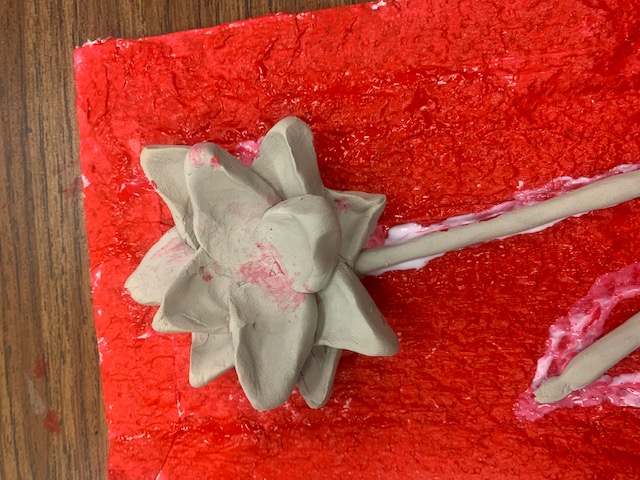 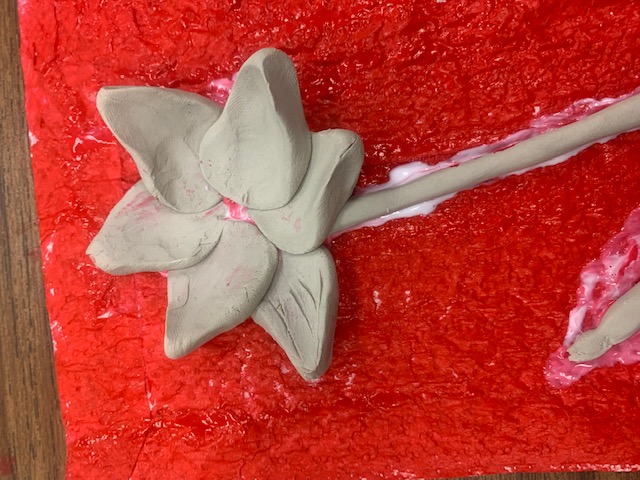 Put some more mod podge in the center of the flower
Brush more mod podge on the lover petal
Add 3 or 4 more petals over the bottom layer of the petal. 
Make sure it is overlapped in between the individual lower petals
Slightly over lap and press down 5 or 6 petals on the inside edge
Procedure
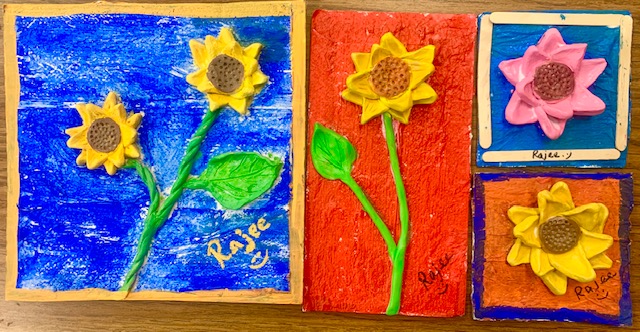 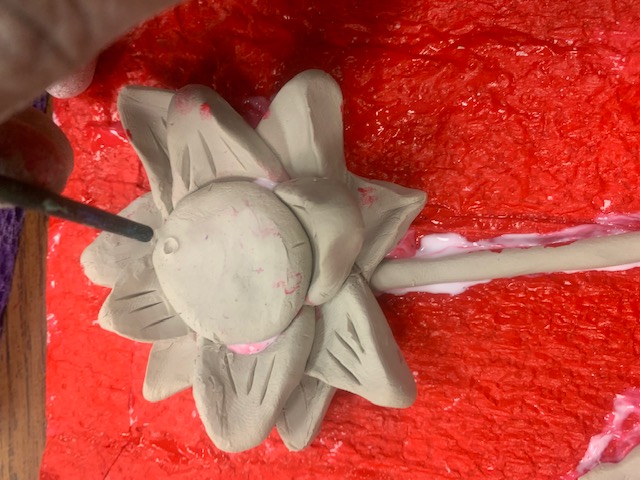 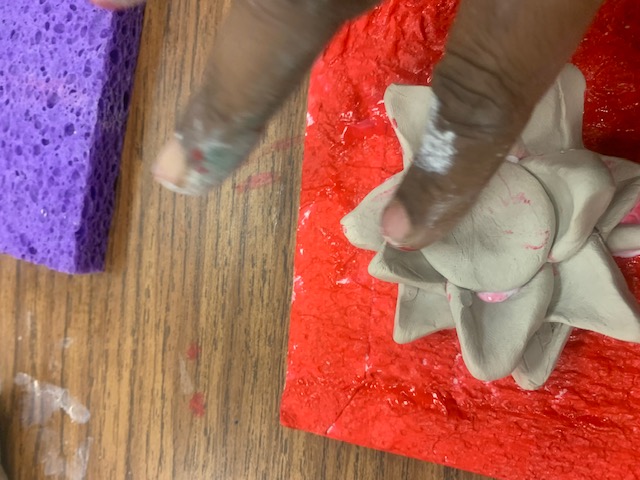 Use the back of the small brush or the blunt pencil to make the dots in the center if the flower
Flatten the big ball and place it in the center of the flower and smoothen it
Procedure
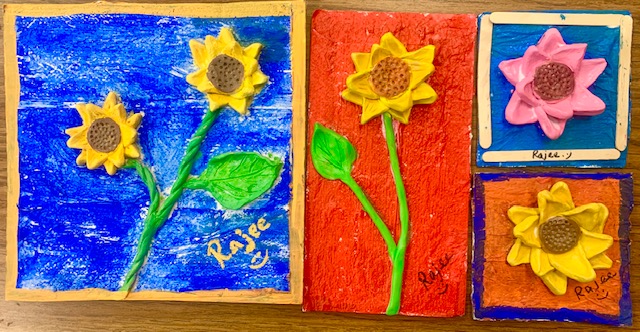 The craft stick or paint border is optional
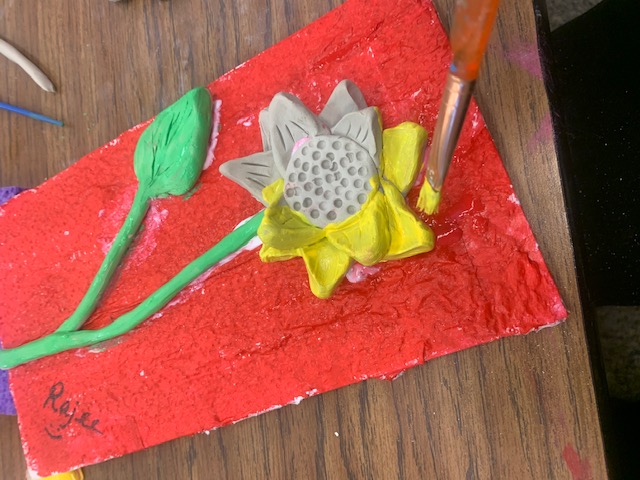 Once painted wash the small brush and apply mod podge over the clay parts to  seal it and make it glossy.
Paint the flower using the same small brush. 
Make sure to color the sides of the flower too as it is 3 D form. Turn clockwise to color all hidden spots
Procedure
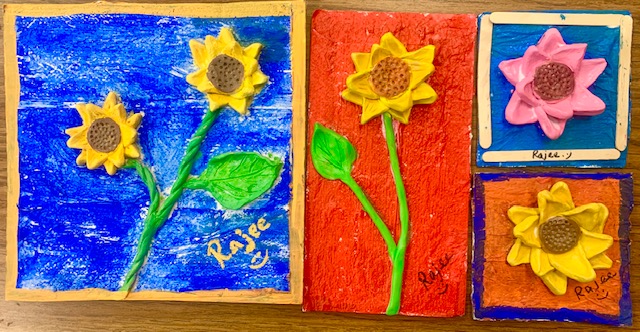 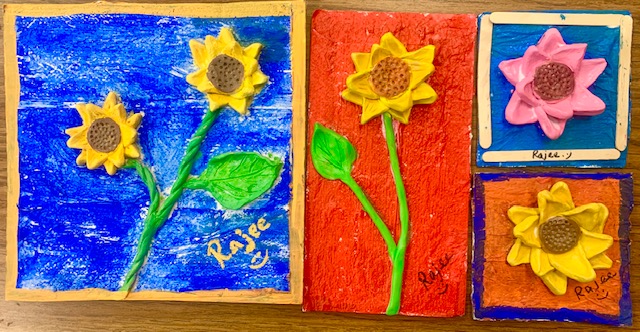 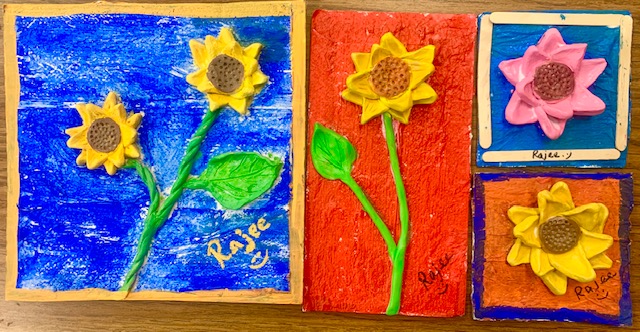 Grade 4 & 5 makes the 2 flowers, stem and one leaf on the 10 X 10 cardboard
Grade 2 & 3 makes one flower, stem and one leaf on the 10 X 5 cardboard
Tk, Kinder & Grade 1 will  only make the flower on the 5 X5 cardboard